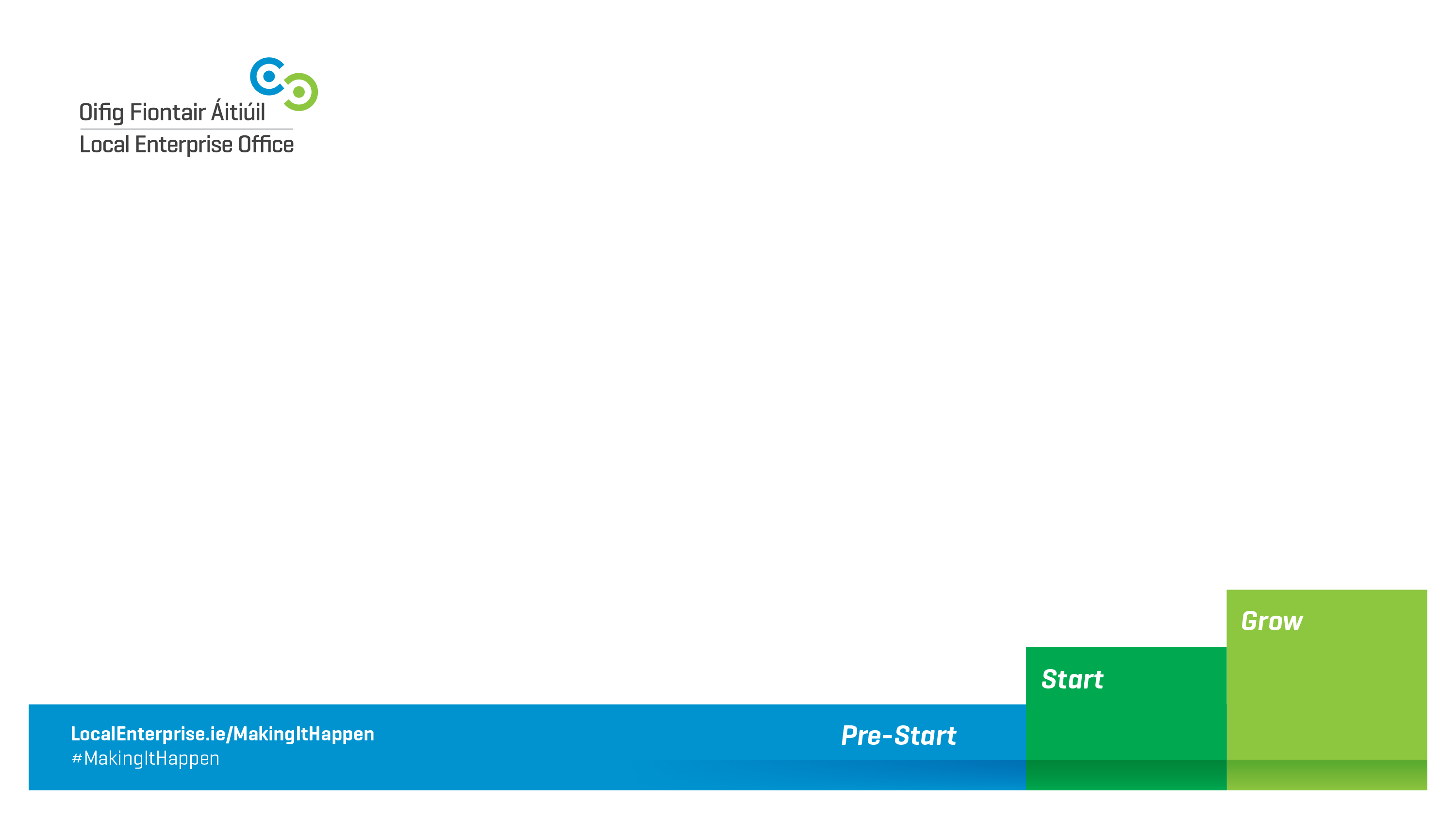 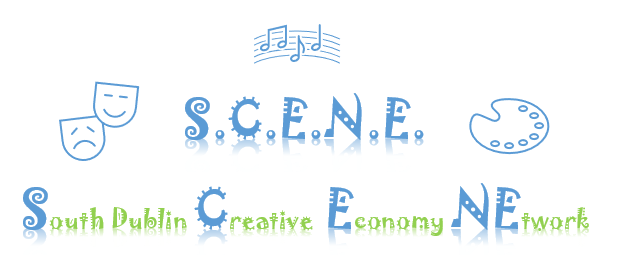 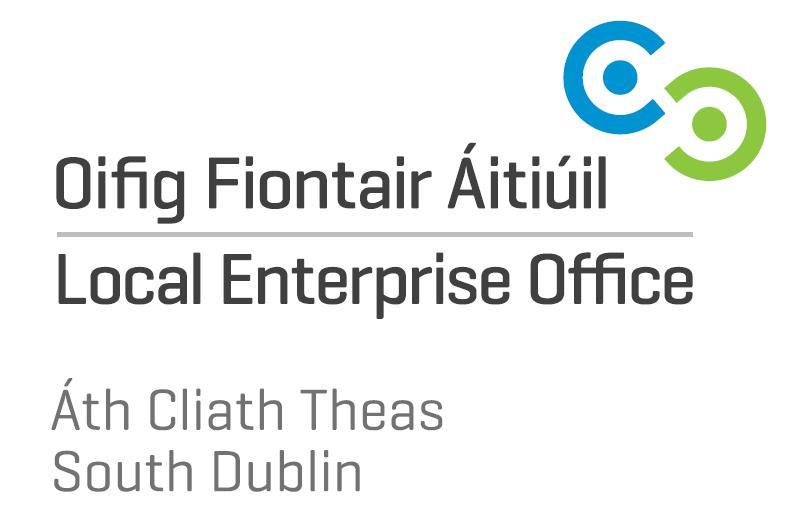 S.C.E.NE.
Objective:
Signpost  Artists/Members to appropriate Agency 

Facilitate the Creation of an Active Programme of Events, Seminars and Workshops

Advise of Financial and other Supports available through LEO/SDCC
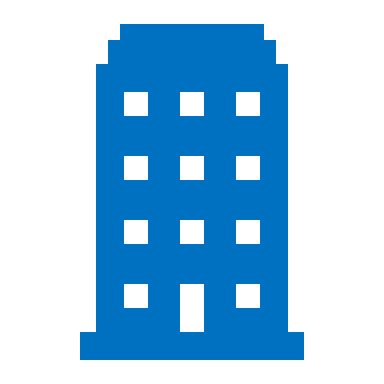 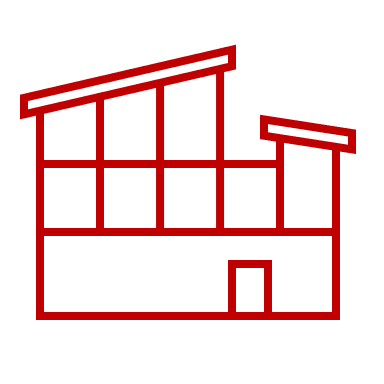 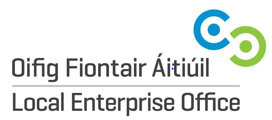 Network of Creative and Design Artists and Promoters in South Dublin
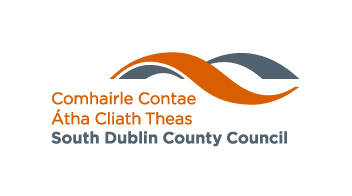 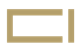 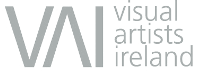 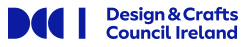 Steering Group  Build a working collaboration with SDCC / LEO / Support Agencies  for benefit of our Design & Creative Artists
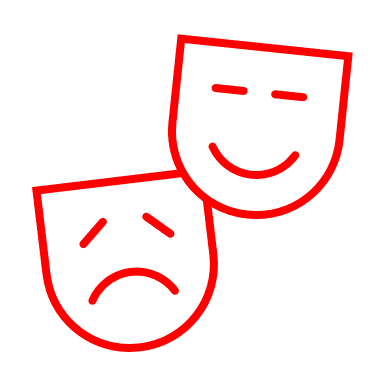 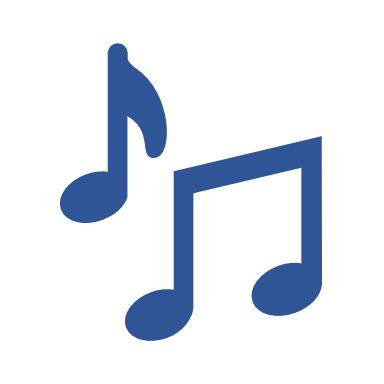 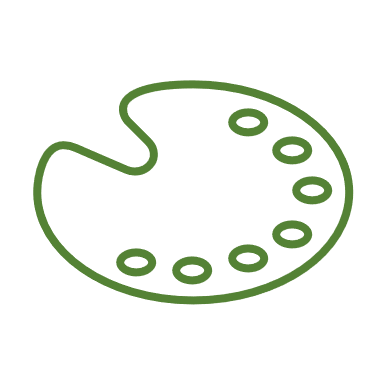 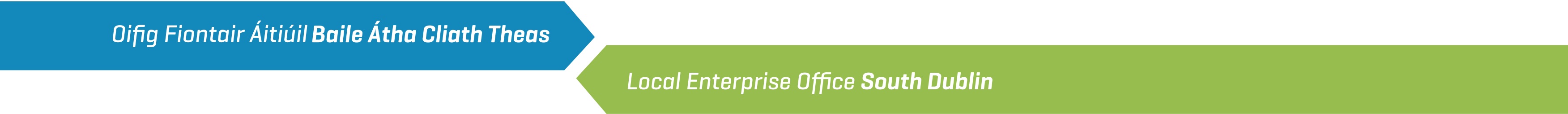 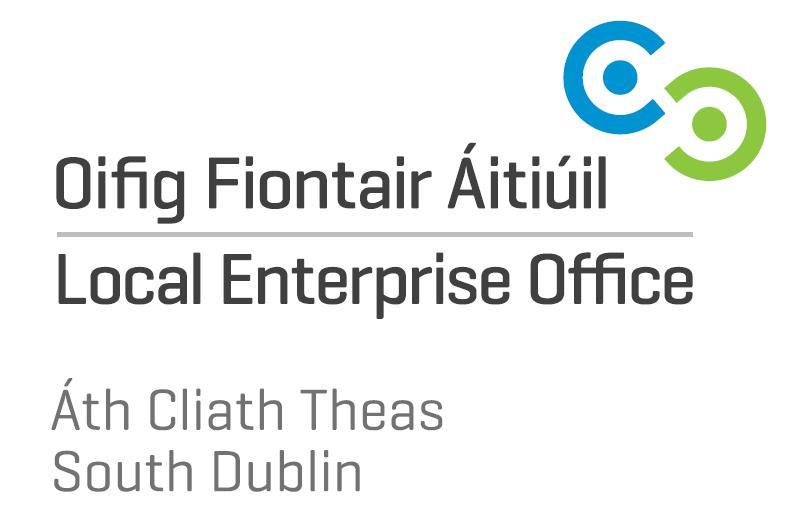 LEO Supports
Dedicated Networks
Set up Network for industries / sectors
Working collaboratively with stakeholders to deliver a program of events to support network members and share best practice
Establish / Facilitate Network member led events, sharing experiences and tips.
Provide Financial Support
Trading online Voucher Scheme (TOVS)
Technical Assistance for Micro Exporters (TAME)
Other Financial supports where applicable
Additional supports under Business Support Fund
Connect with wider SDCC Arts Officer / CPU  Countywide Council Events
Example potential to collaborate on Food / Craft Design and Creative Arts Event 
Redirect to DDCI / AVI for Training & Mentoring as appropriate
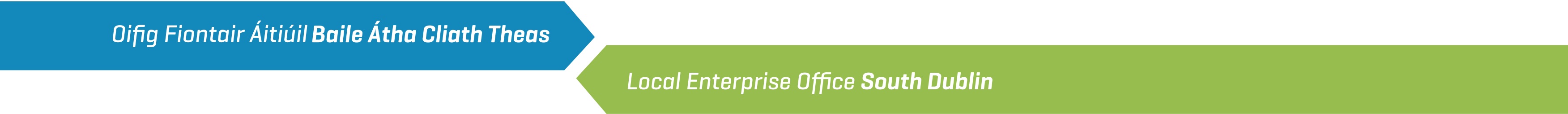 Secured BCV & TOV from LEO
&
Bursaries from Arts Officer to improve / expand Digialisation capability

Launched a Virtual programme of Artists performances Events during COVID called The Standing Still Project

Now calls itself an  Arts Enterprise!
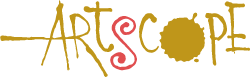 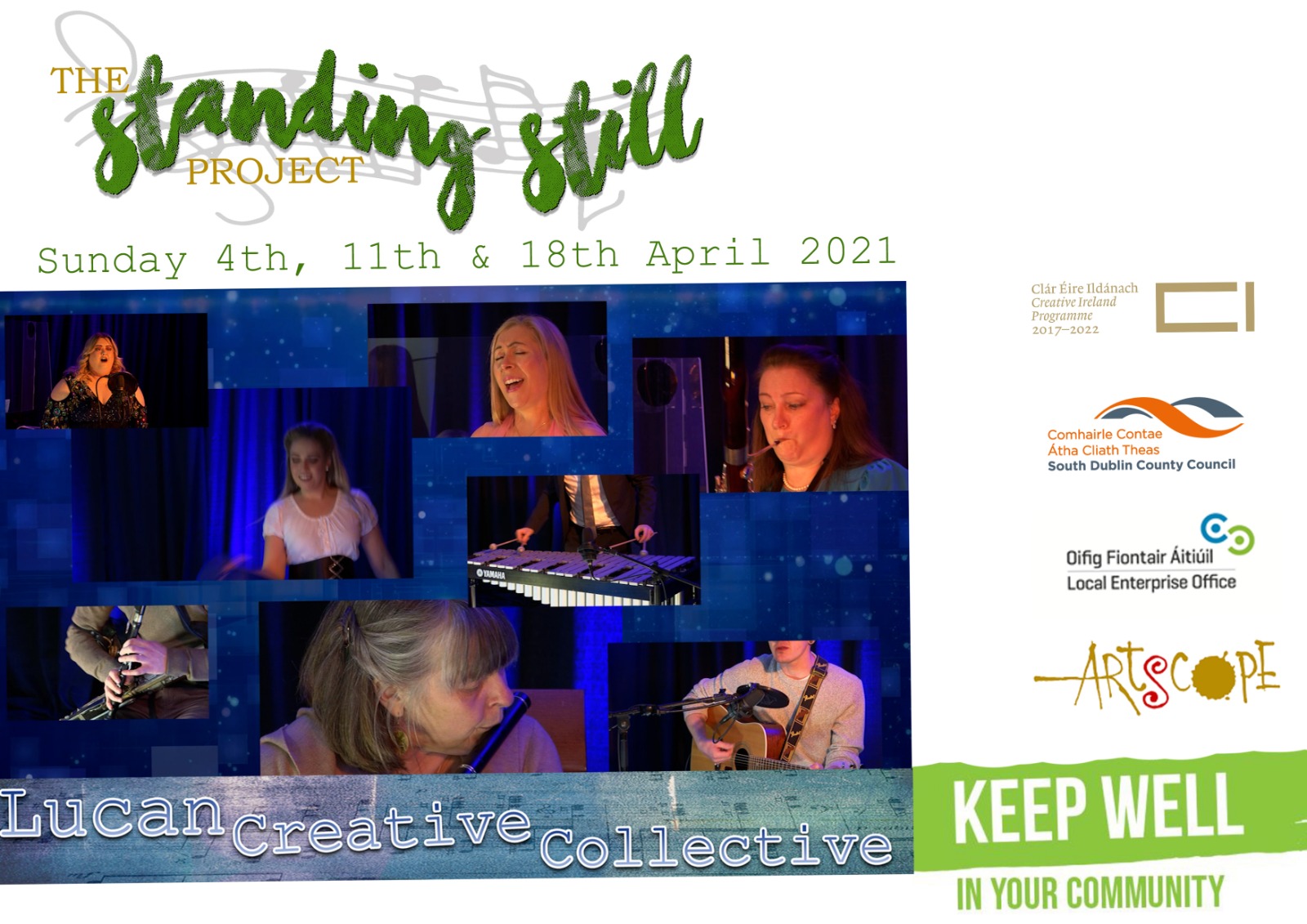 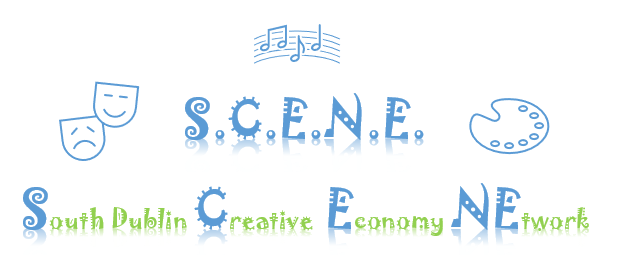 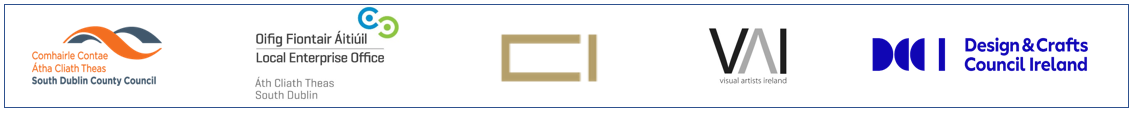